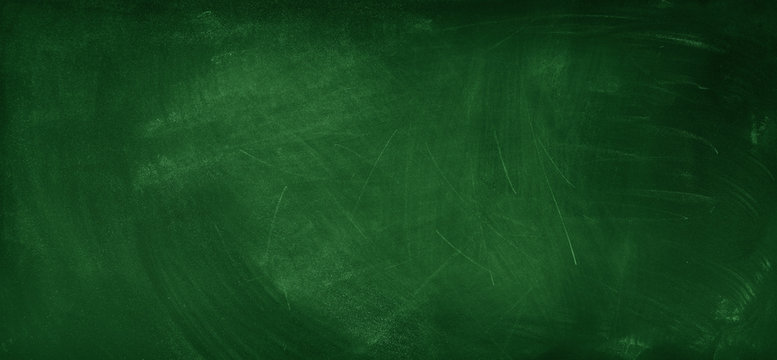 グシャの世界史探究授業　南アジアの古代文明①
インダス文明
南アジアの多様な文化はどんな環境から
生まれたのか？
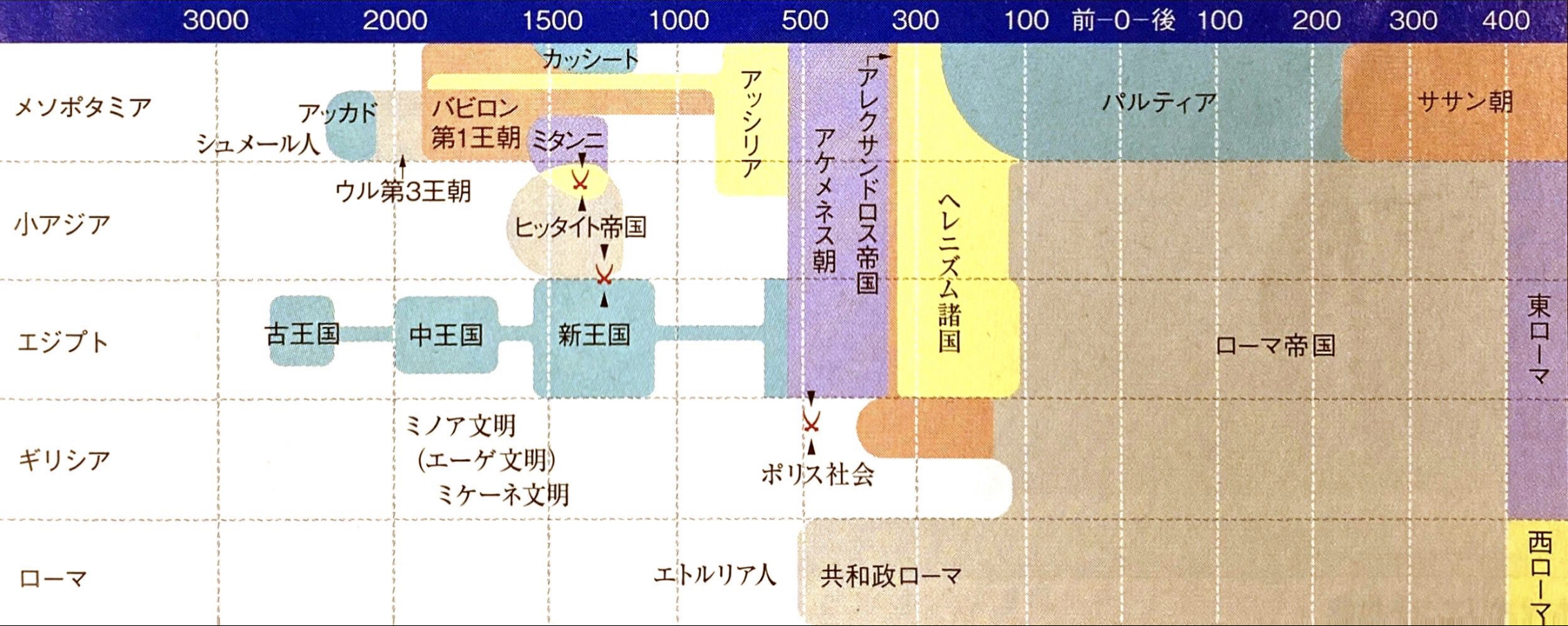 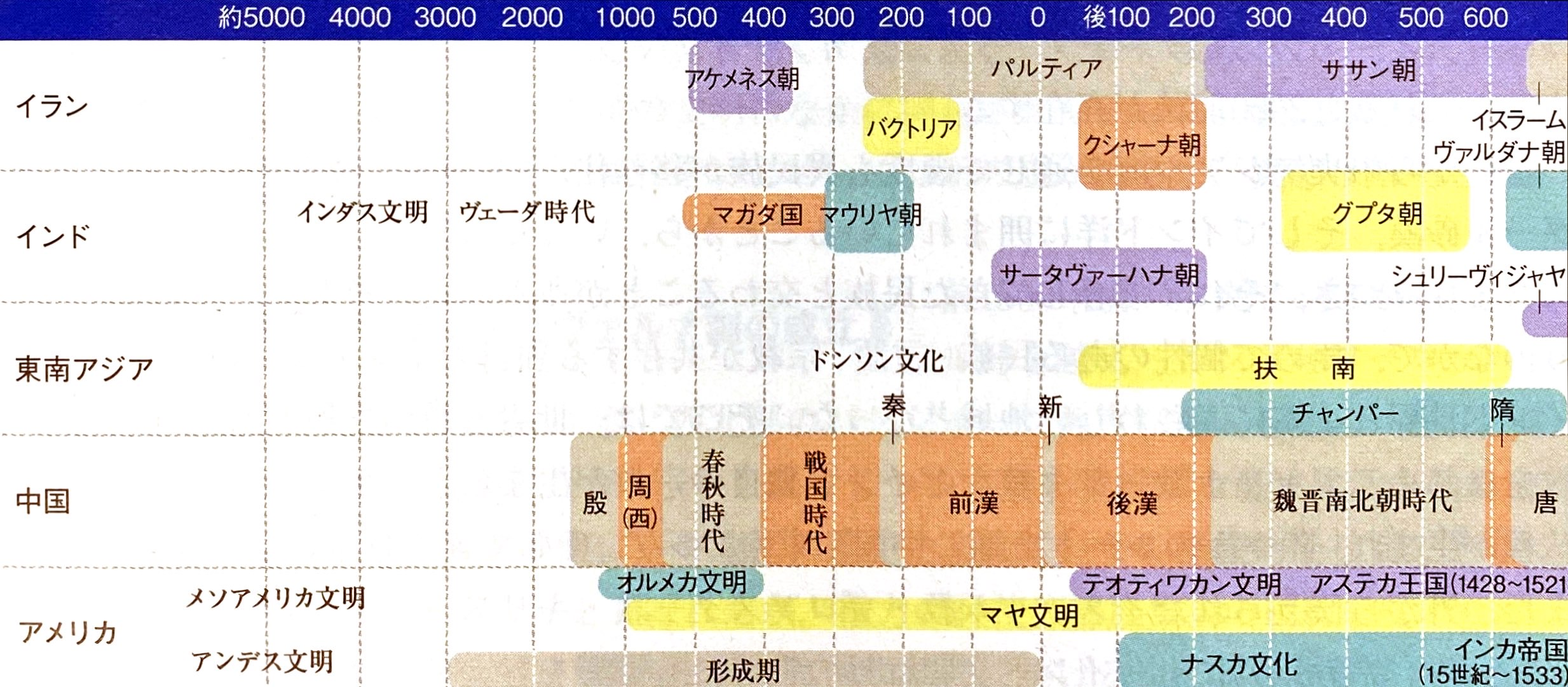 ここ
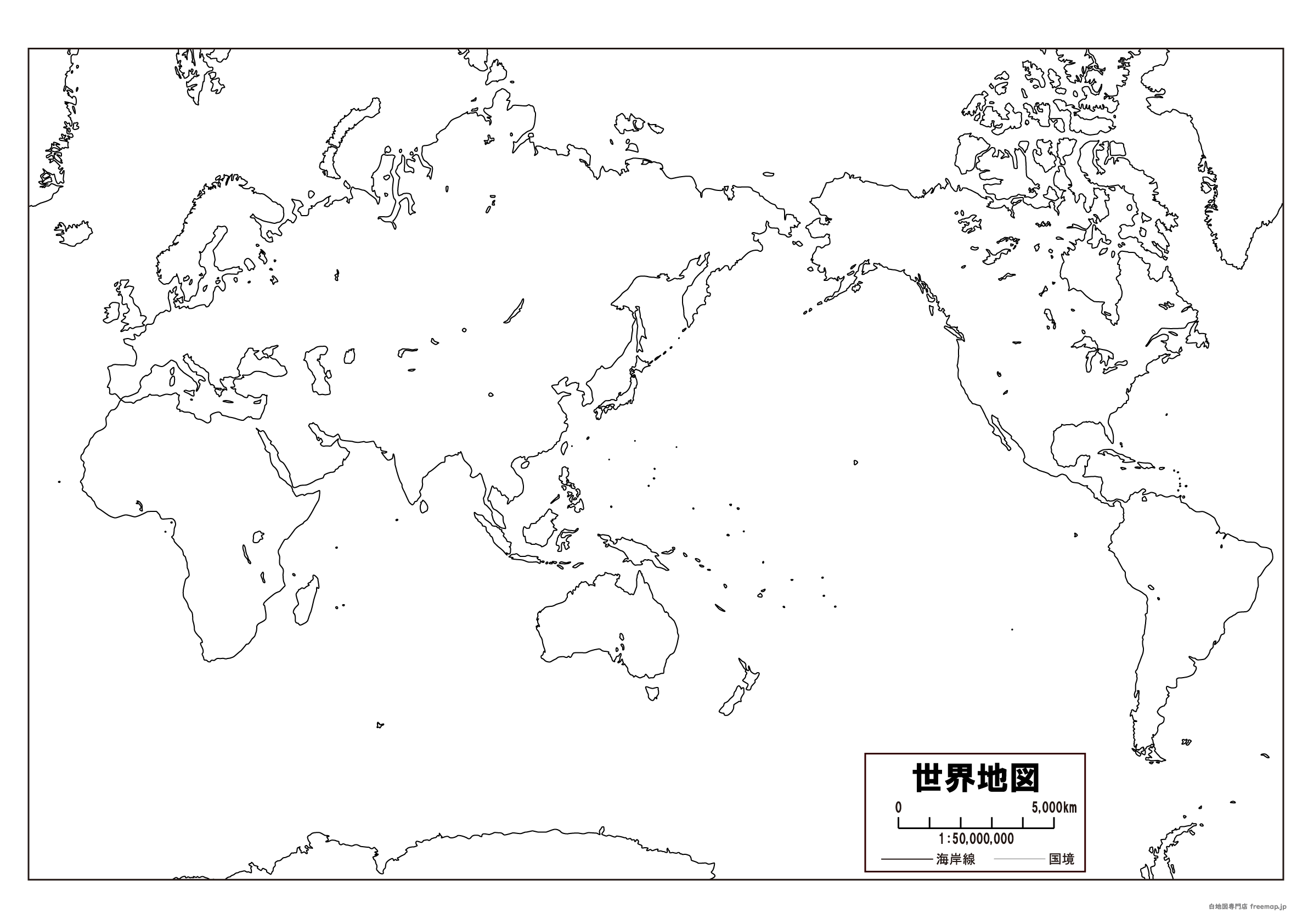 ①インドの風土と人々
南アジア
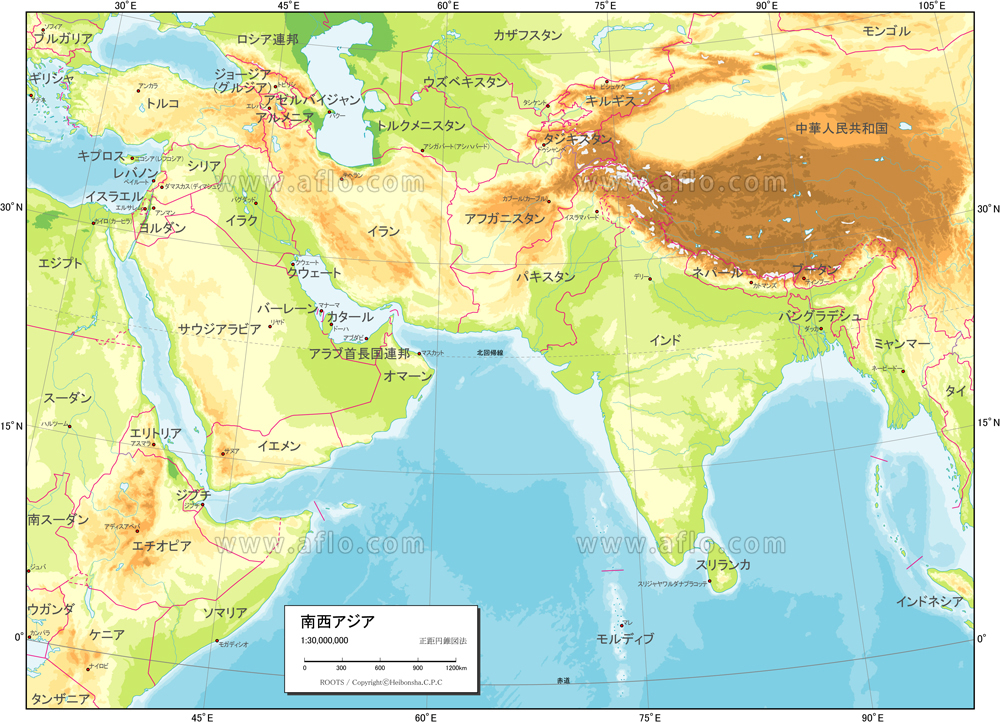 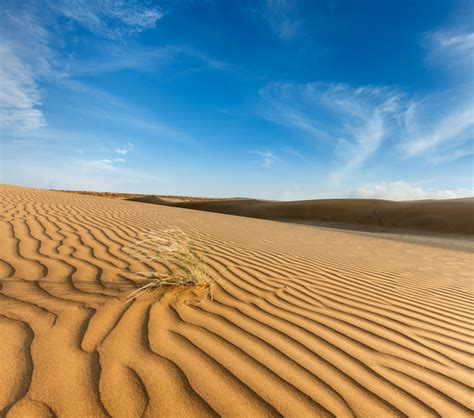 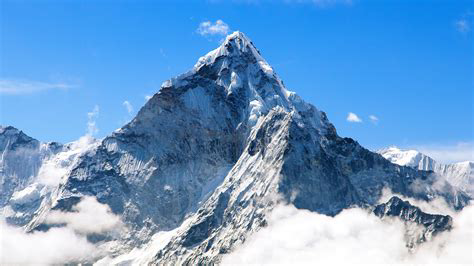 ヒマラヤ山脈
タール砂漠
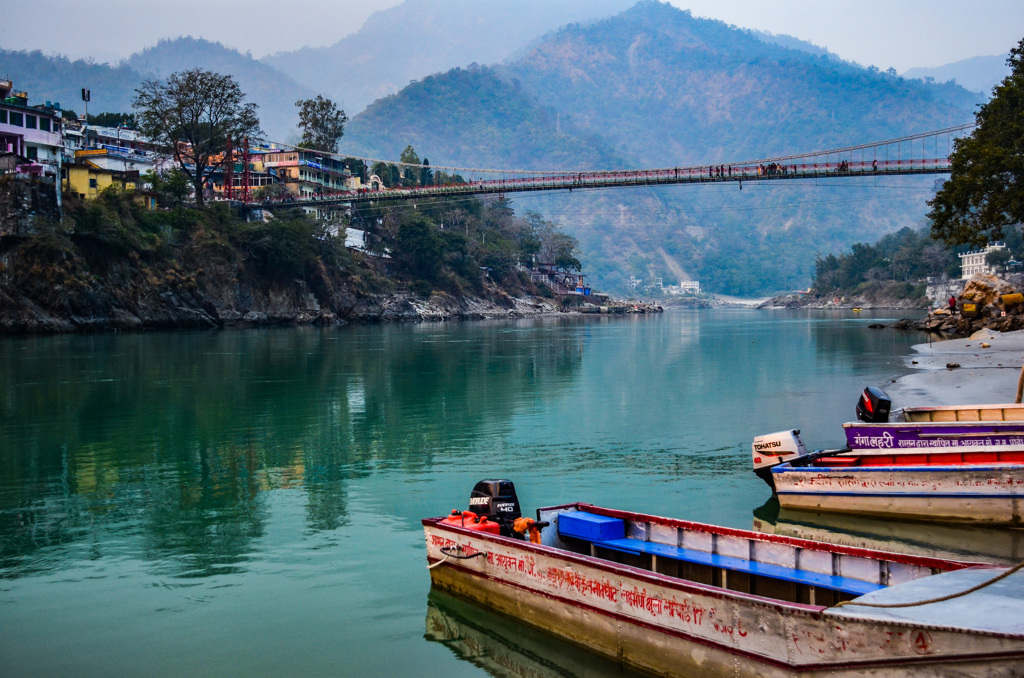 インダス川
ガンジス川
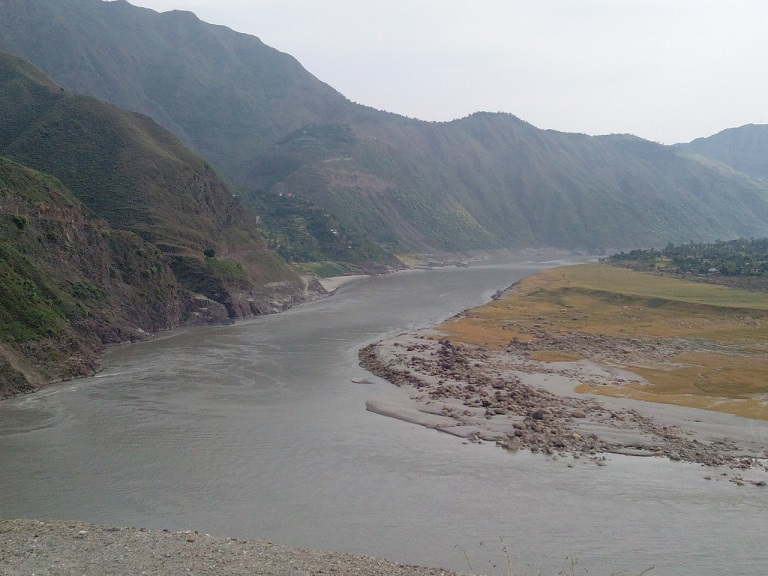 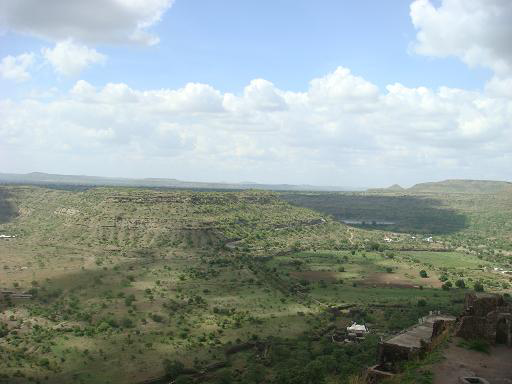 デカン高原
ニューデリー
ムンバイ
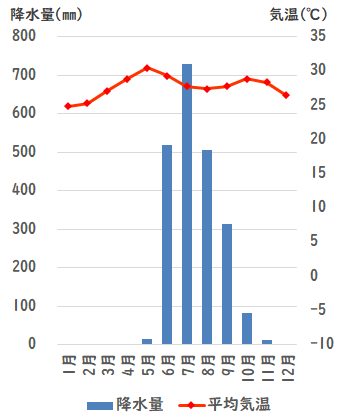 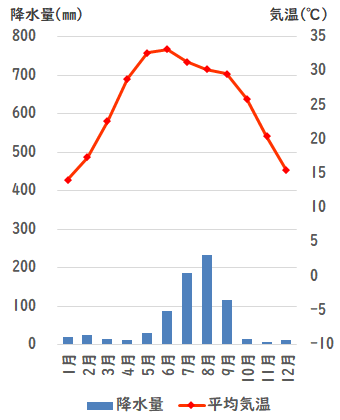 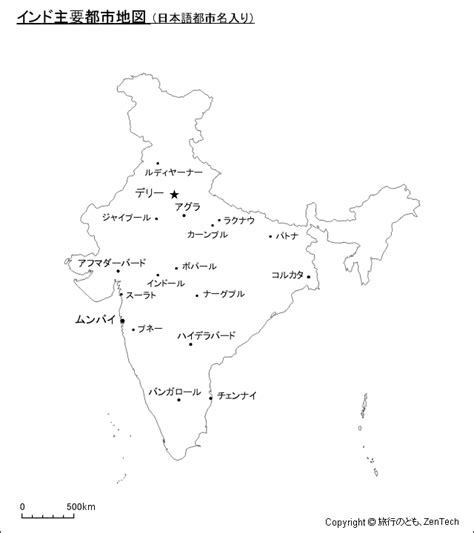 ニューデリー
ムンバイ
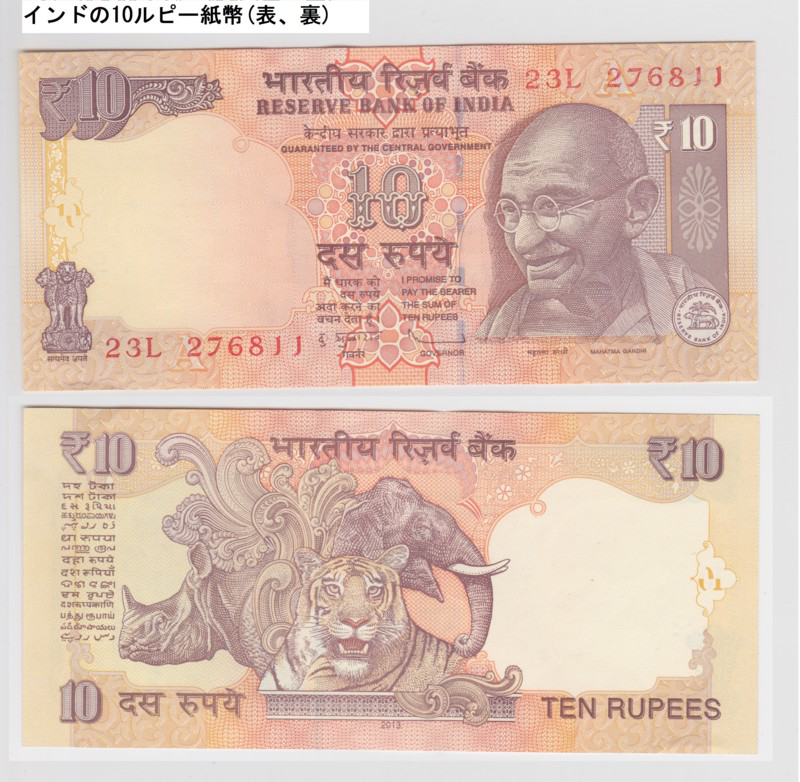 見本
見本
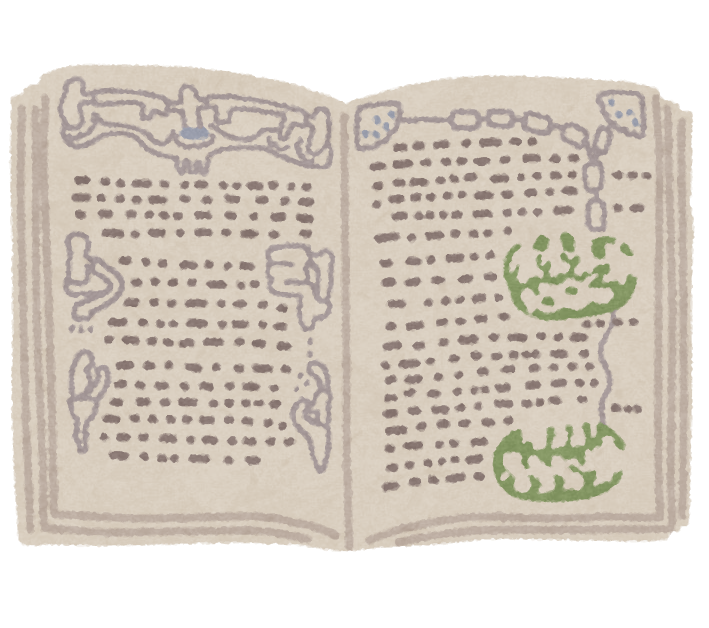 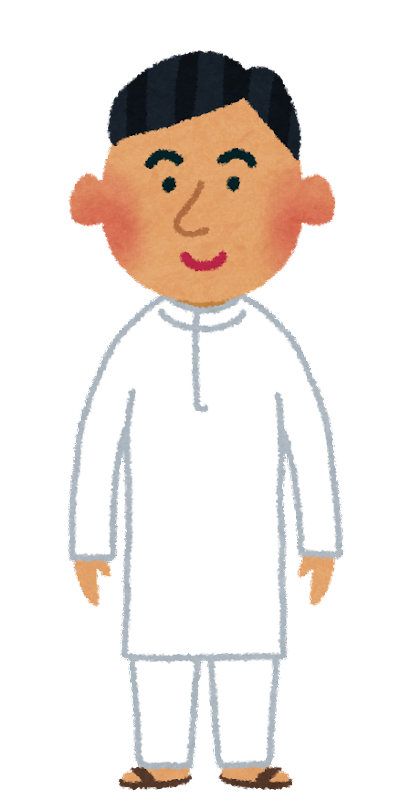 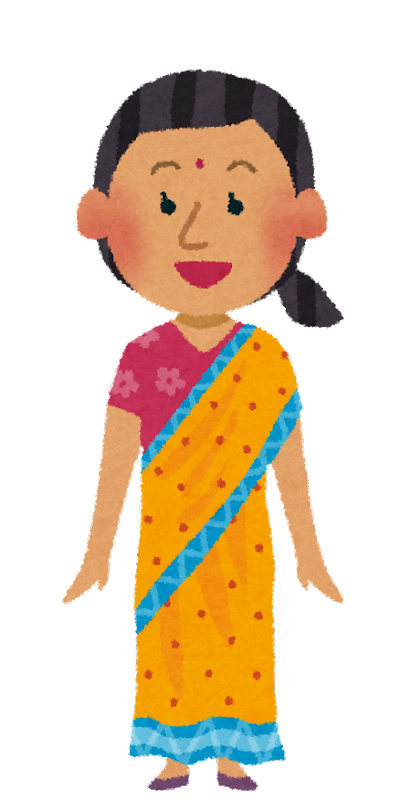 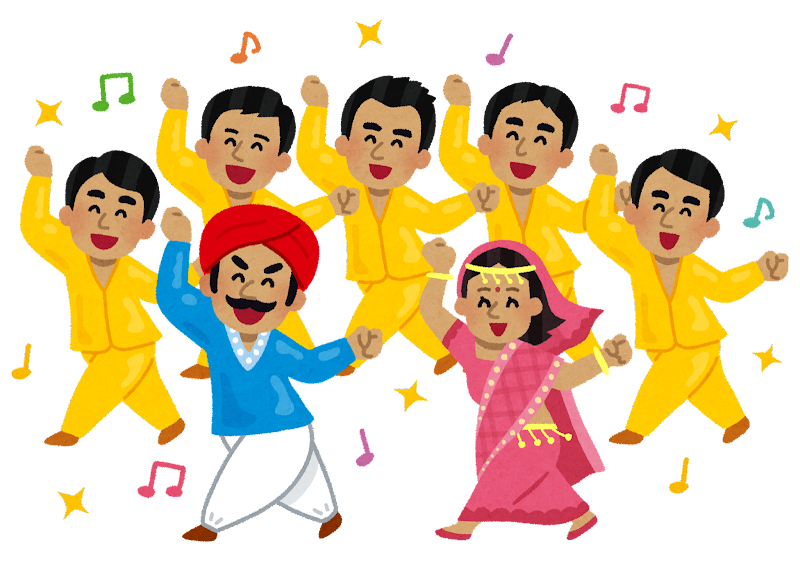 民族
言語
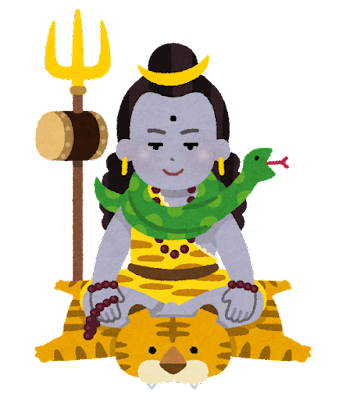 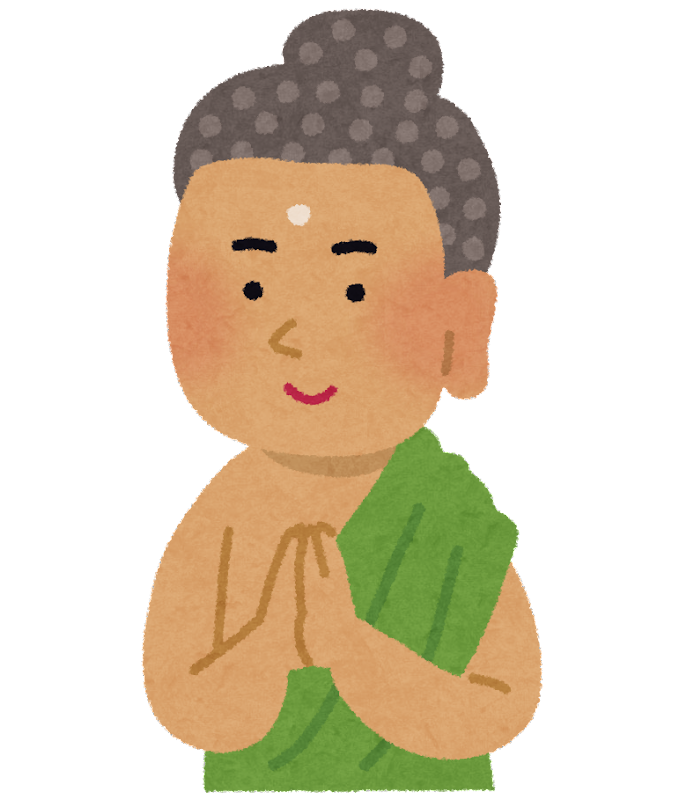 多様性
宗教
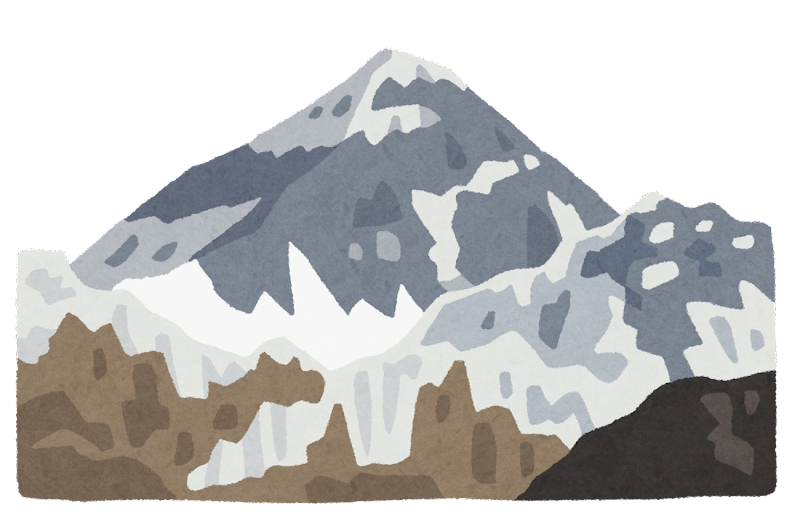 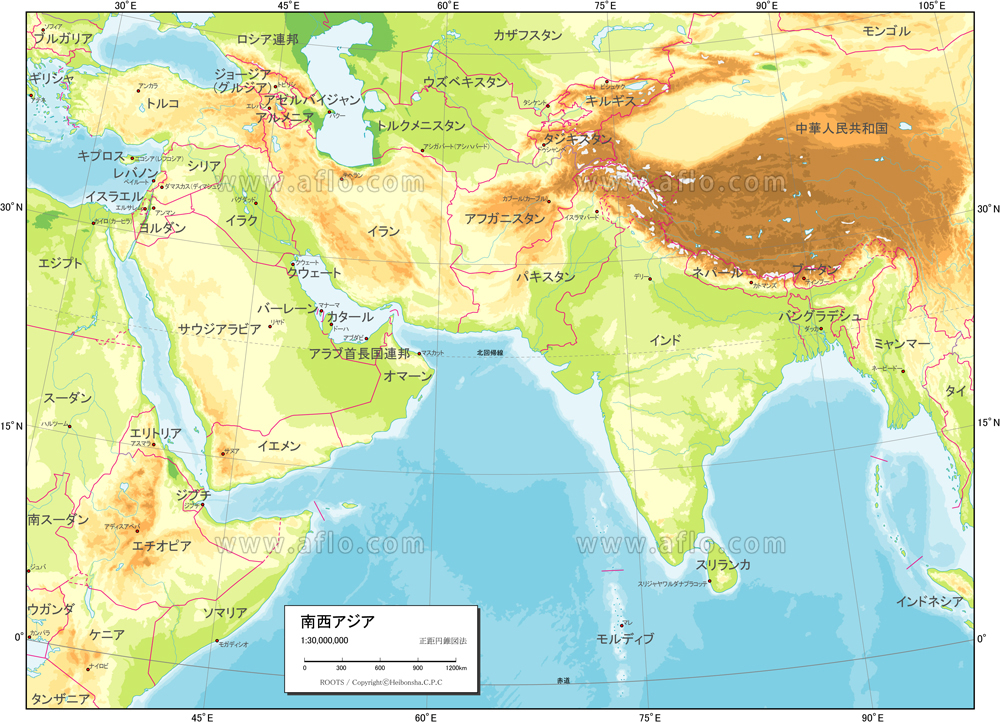 ヒマラヤ山脈
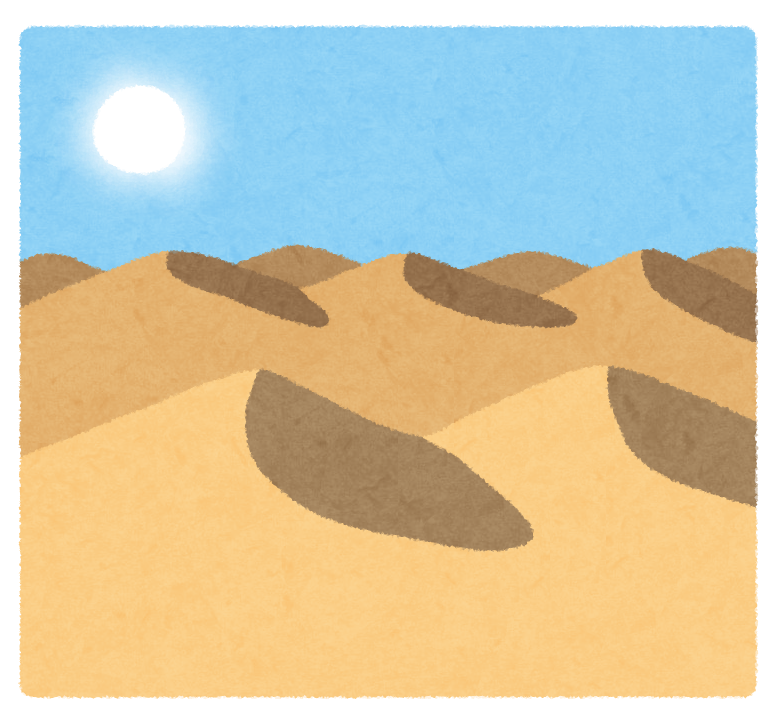 タール砂漠
インド洋
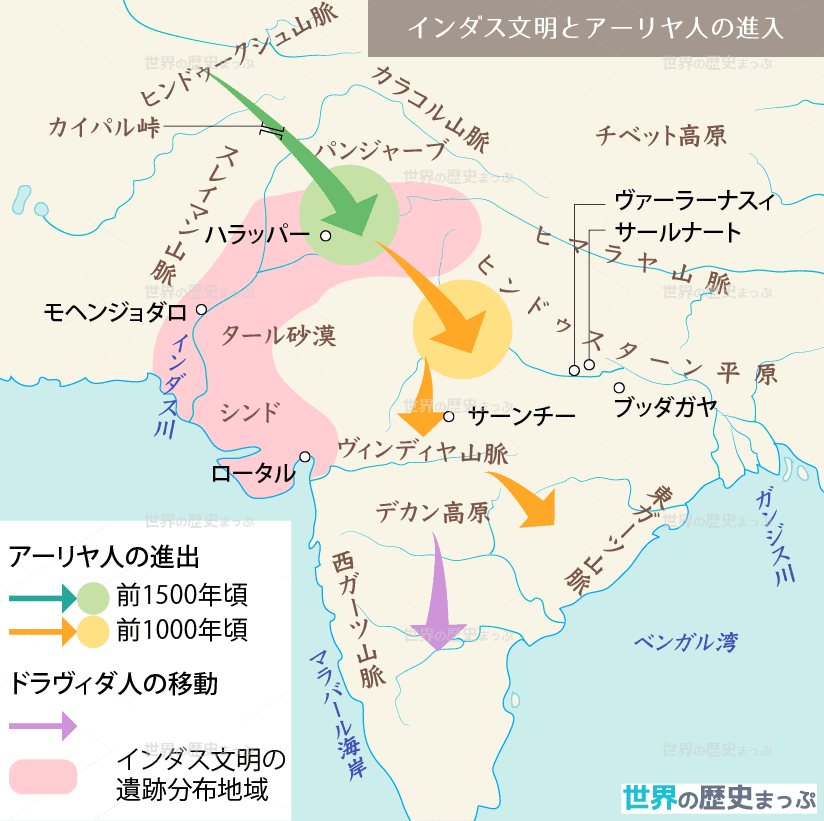 インダス文明
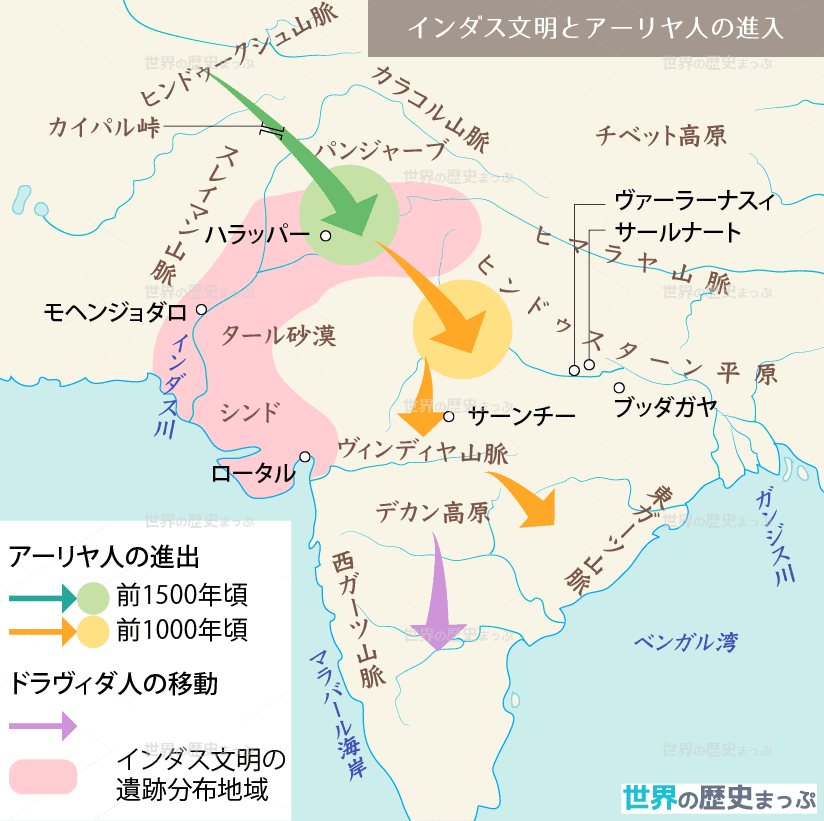 ハラッパー
モエンジョ＝ダーロ
インダス川
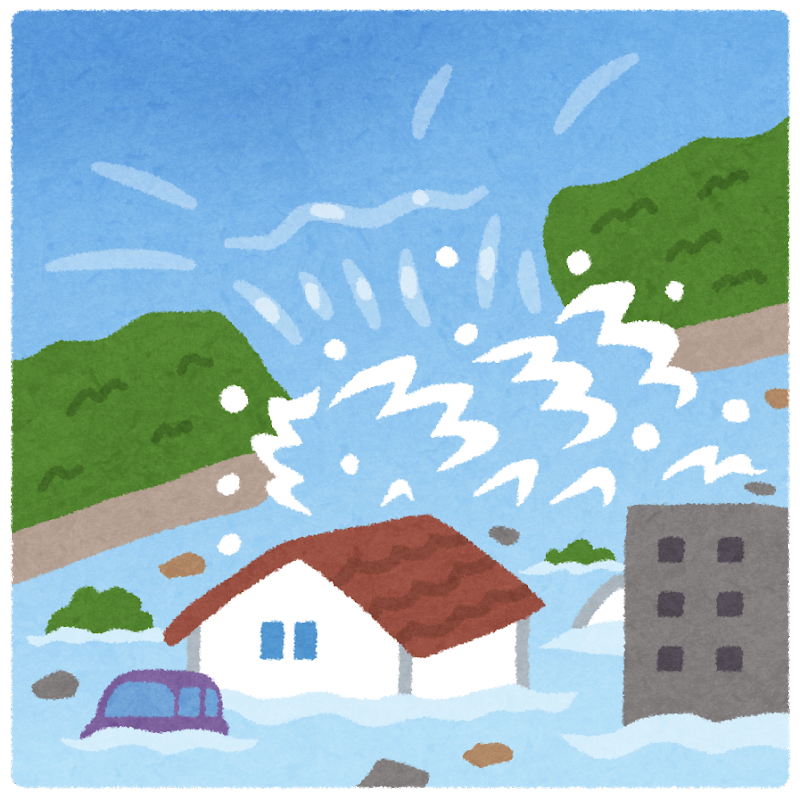 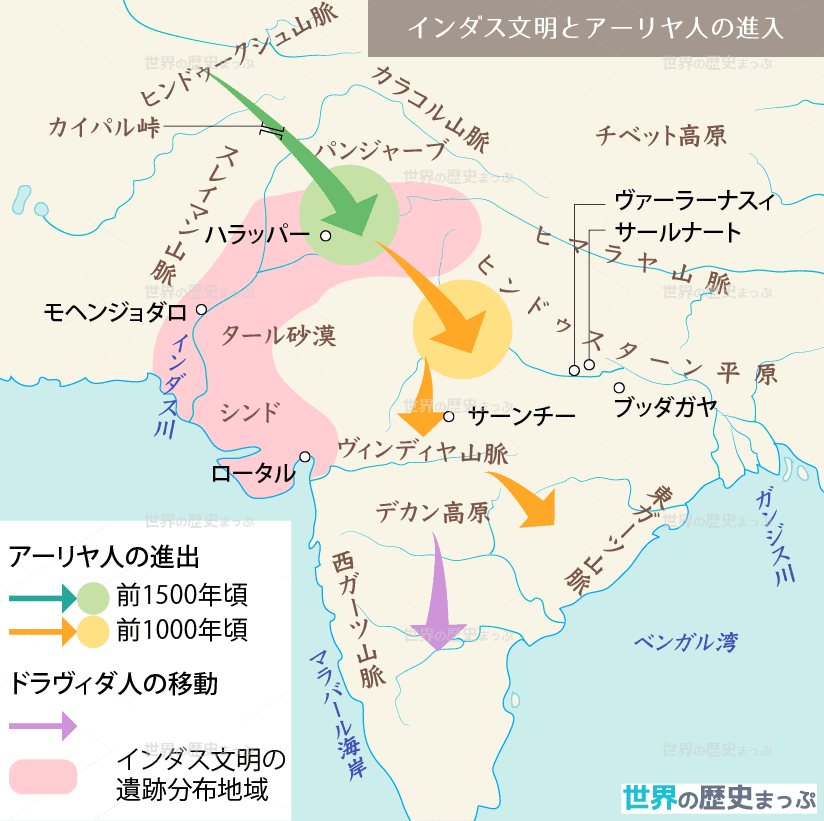 インダス文明
衰退
洪水
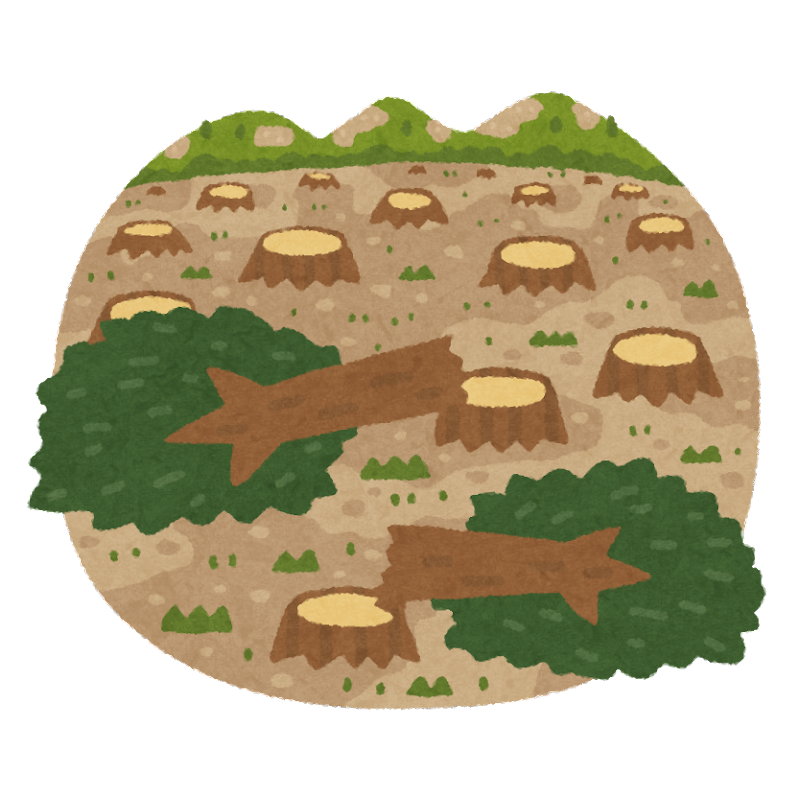 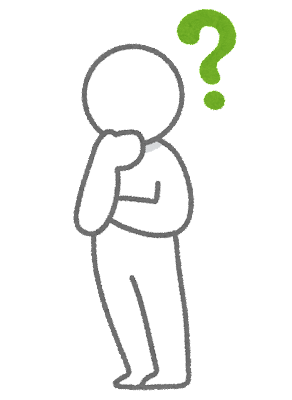 環境破壊
南アジアの環境と民族
地形
・・・ヒマラヤ山脈やデカン高原、ガンジス川　　
　　　など多様な環境
民族
・・・アーリア系、ドラヴィダ系
インダス文明
遺跡
・・・モエンジョ＝ダーロ、ハラッパー
→　整備された都市、印章、インダス文字（未解読）